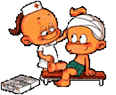 «Формирование культуры здоровья дошкольников»
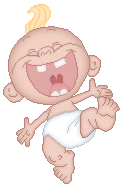 Цель проекта: 
Охрана и укрепление   здоровья ребенка, обеспечение нормального функционирования всех органов и систем организма
Задачи проекта:
Определить педагогические условия;
Создать модель сотрудничества педагогов ДОУ и родителей, направленную на формирование культуры здоровья дошкольников;
Способствовать сотрудничеству в создании культуры здоровья ребенка;
Создать условия для благоприятного климата взаимодействия с родителями;
Укреплять здоровье детей за счет повышения их двигательной активности;
Осуществлять единый подход к профилактике плоскостопия детей, с учетом здоровье сберегающих технологий.
Сотрудничество с родителями
Анализ состояния здоровья
Навыки безопасности
Основные направления проекта
Технологии оздоровления и профилактика
Оптимизация режимных моментов
Ожидаемый результат
Улучшение показателей физического развития, эмоционального состояния;

Благоприятная динамика в состоянии здоровья;
Воспитание культуры здоровья;

Увеличение числа родителей, принимающих активное участие в мероприятиях ДОУ;

Формирование в детском саду традиций.
Реализация проекта
I этап – информационно-аналитический
II этап - основной
III этап - завершающий
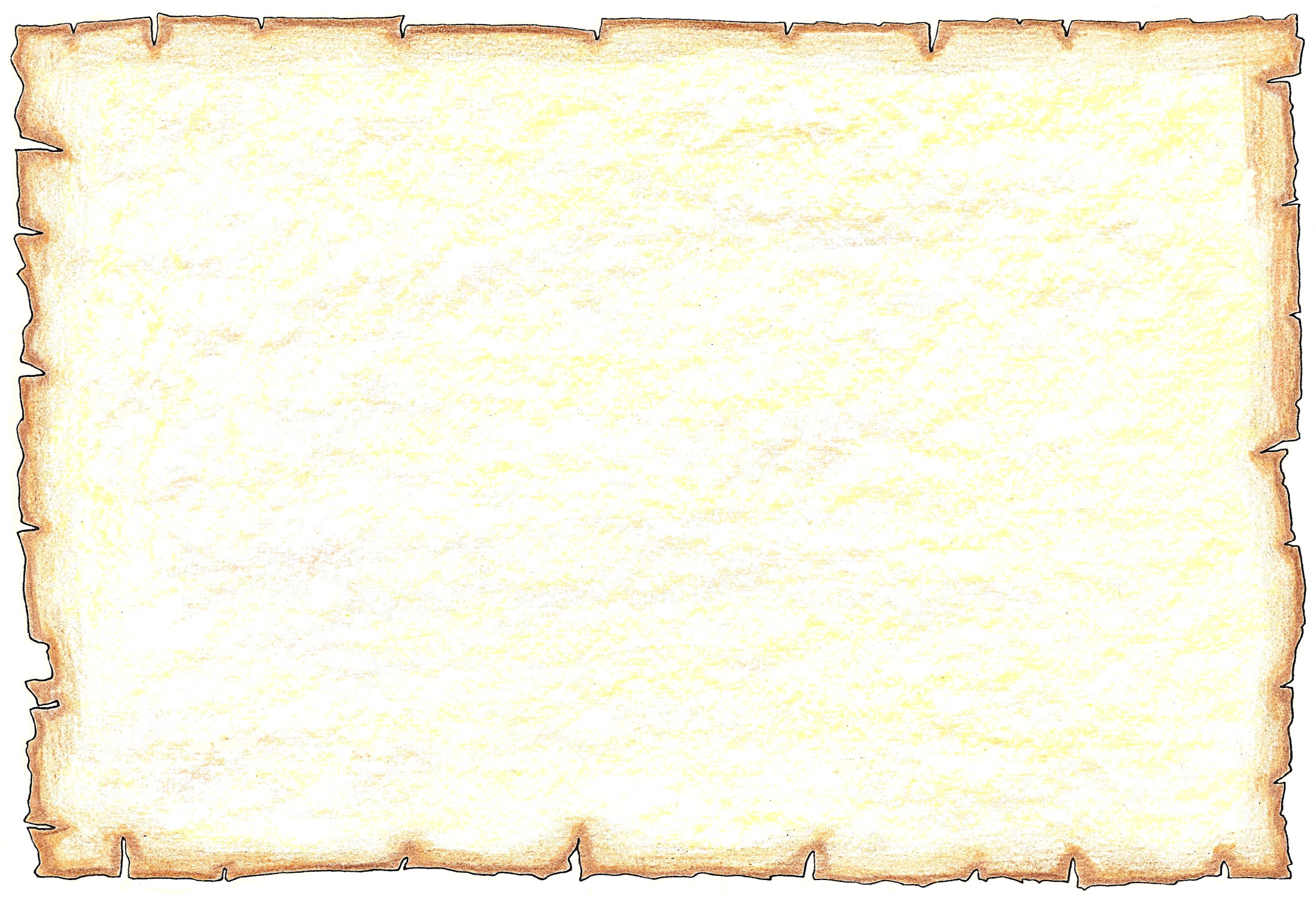 Карта острова "Здоровье"
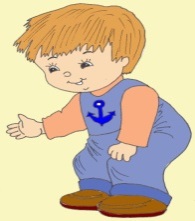 "Моторчики"
(подвижные
игры)
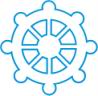 "Весёлые кроссовки"
(соревнования,
 эстафеты)
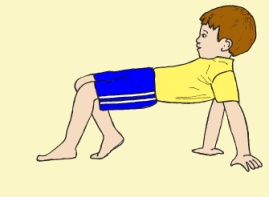 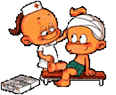 Диагностика и заполнение карт здоровья
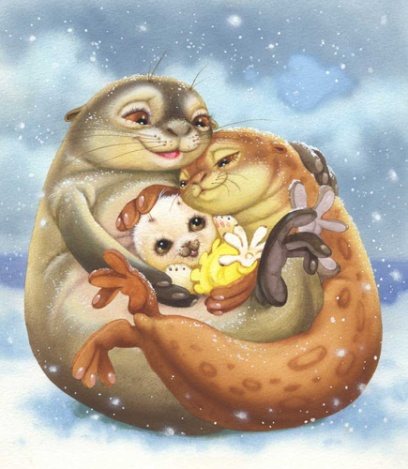 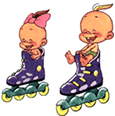 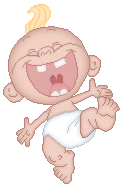 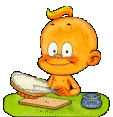 "Обжорка"
правильное 
питание
Семья
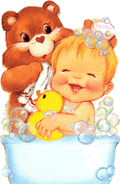 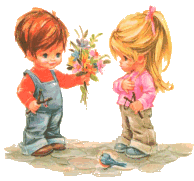 Чистюлечка
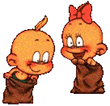 Дружба
Физкультурно – оздоровительные мероприятия
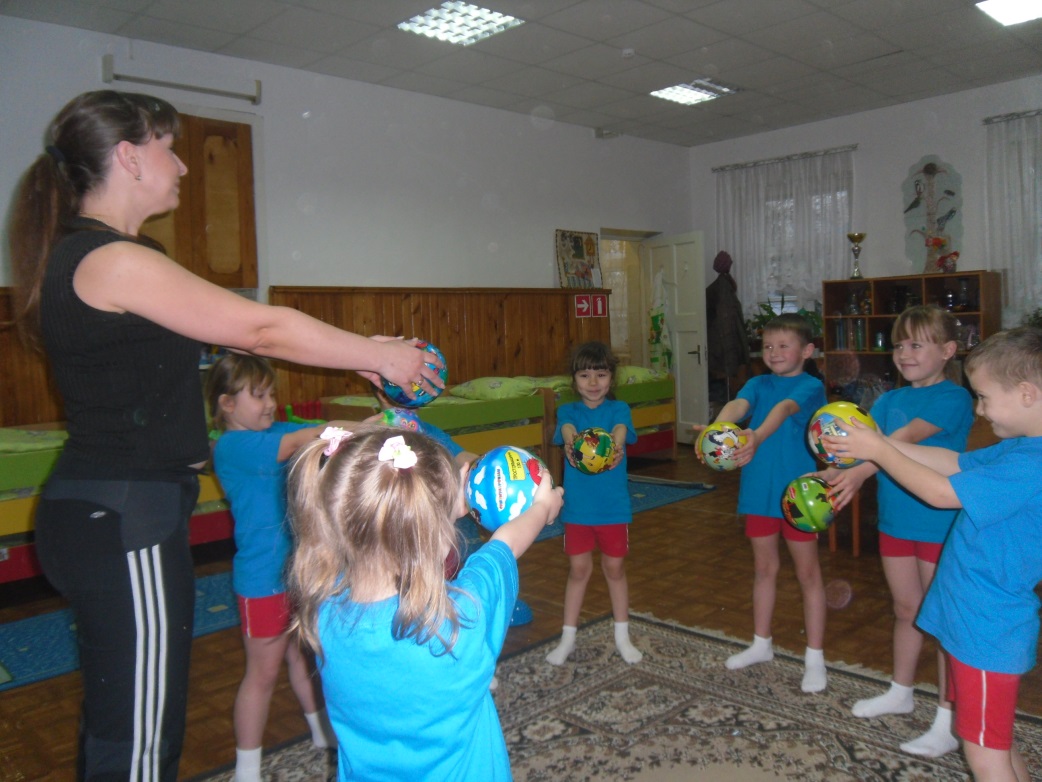 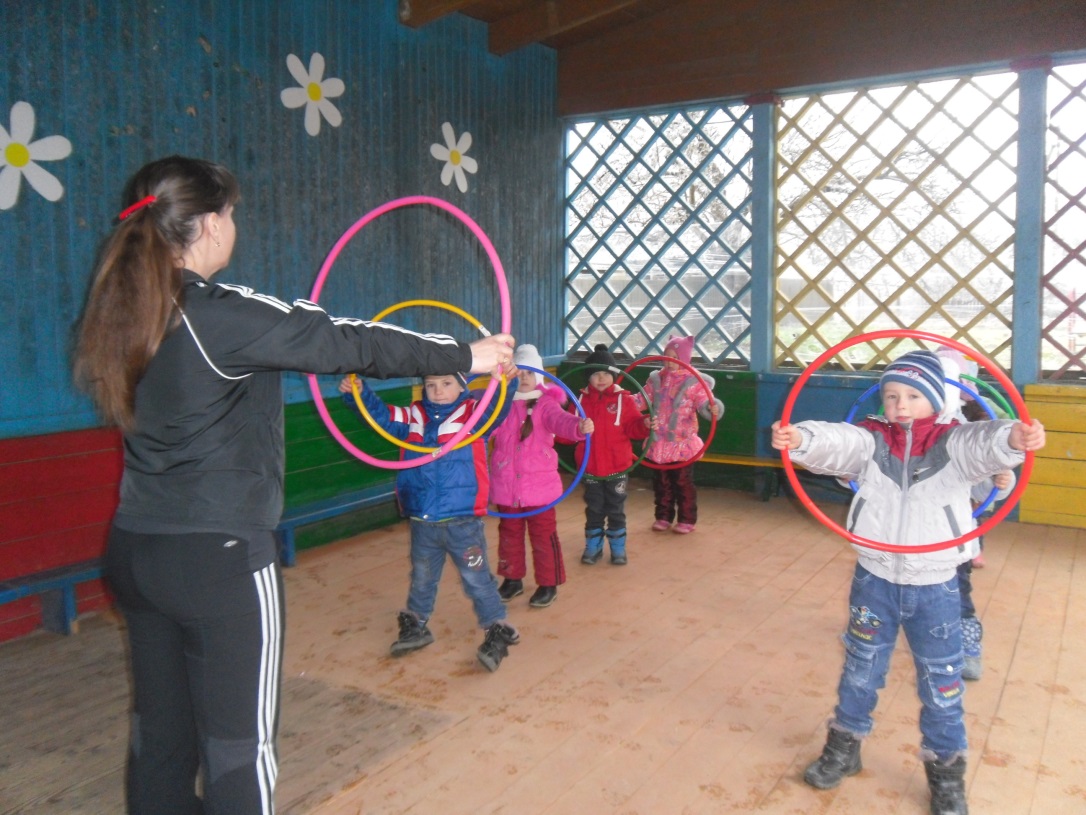 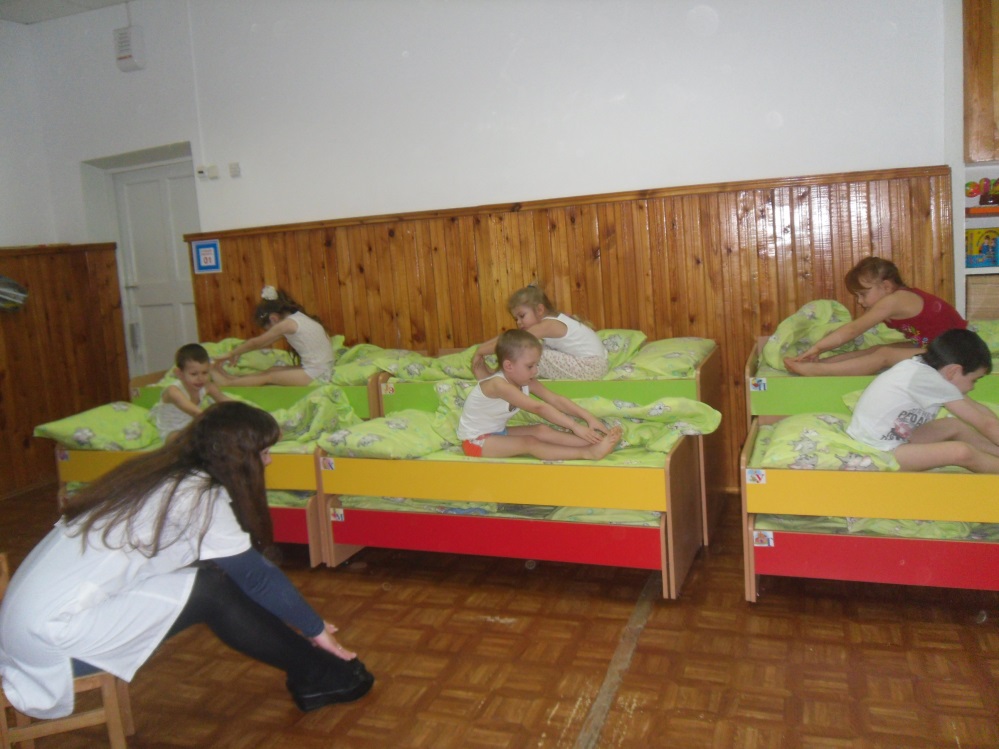 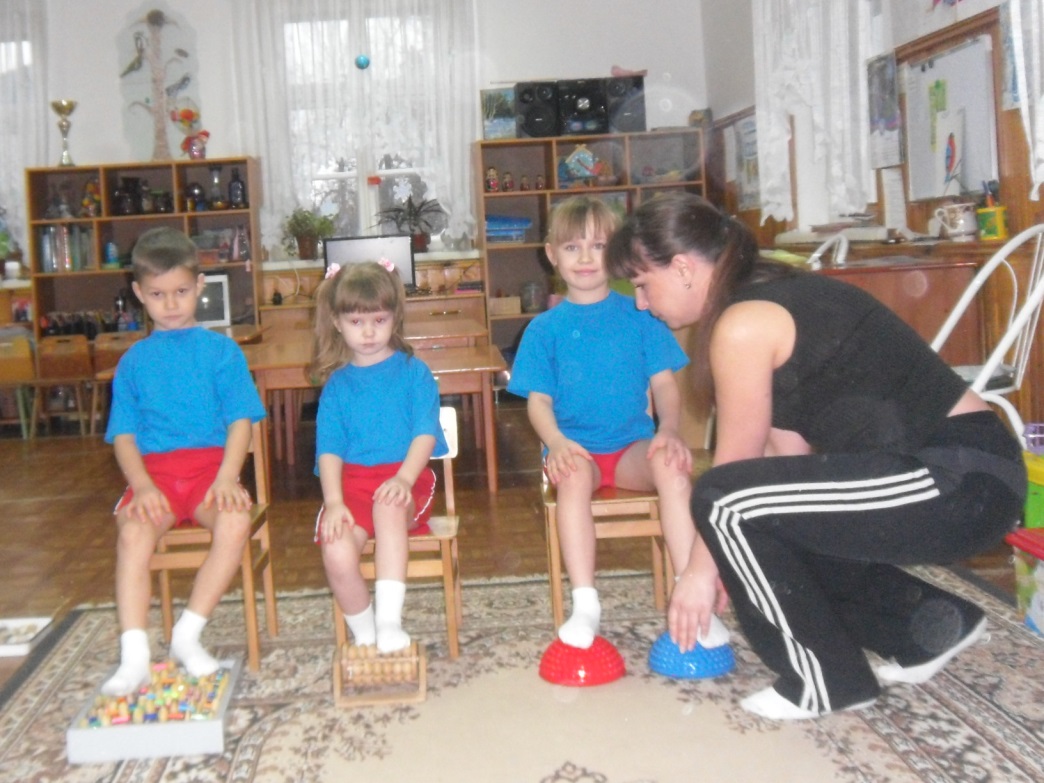 Картотека консультаций и практического материала
Информационные стенды
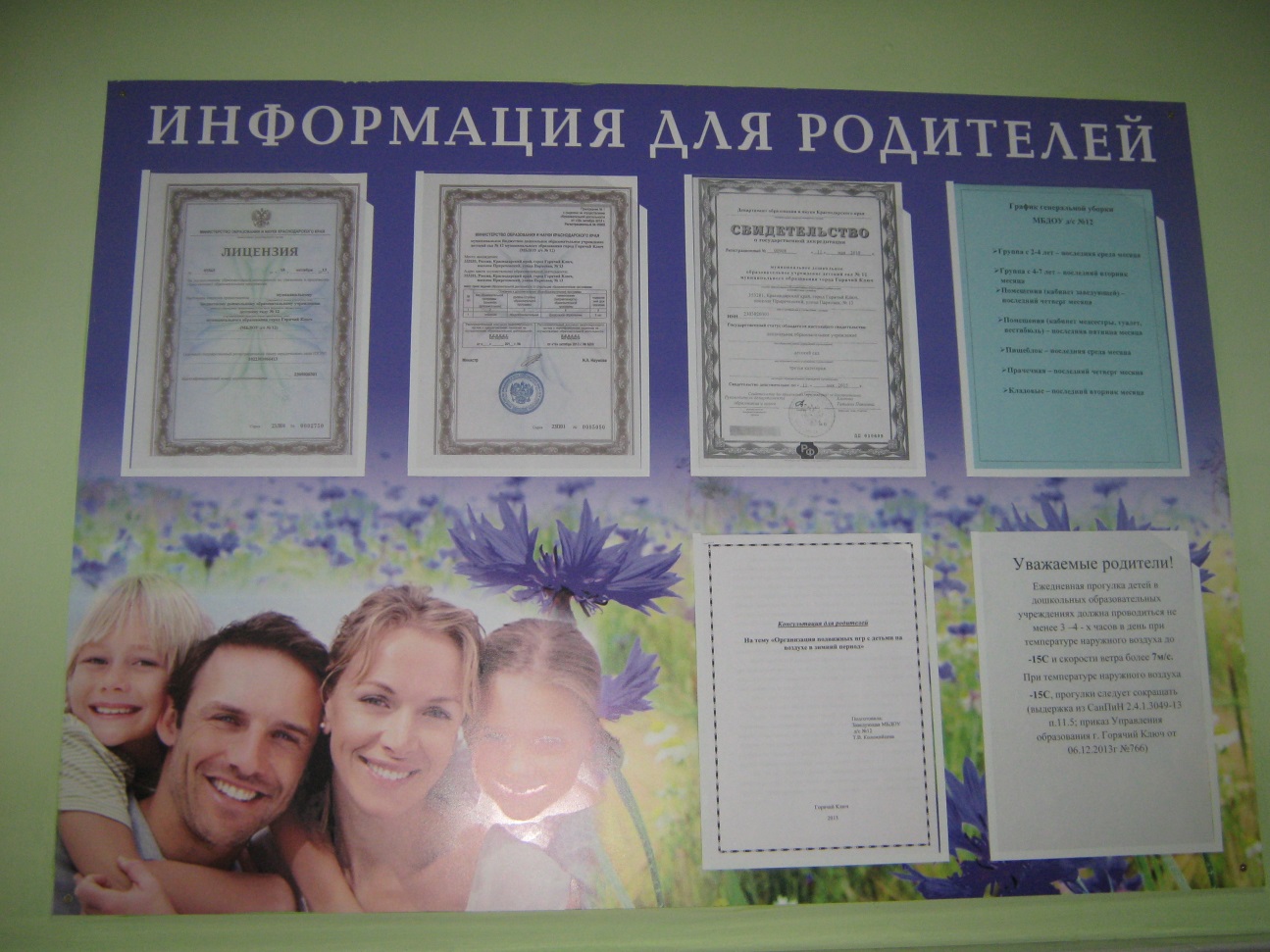 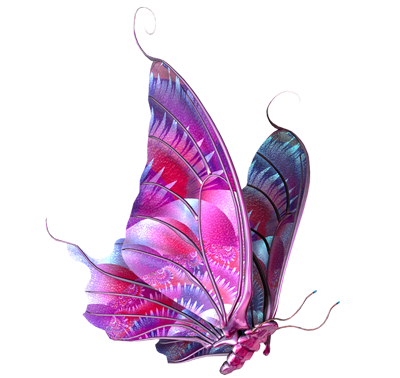 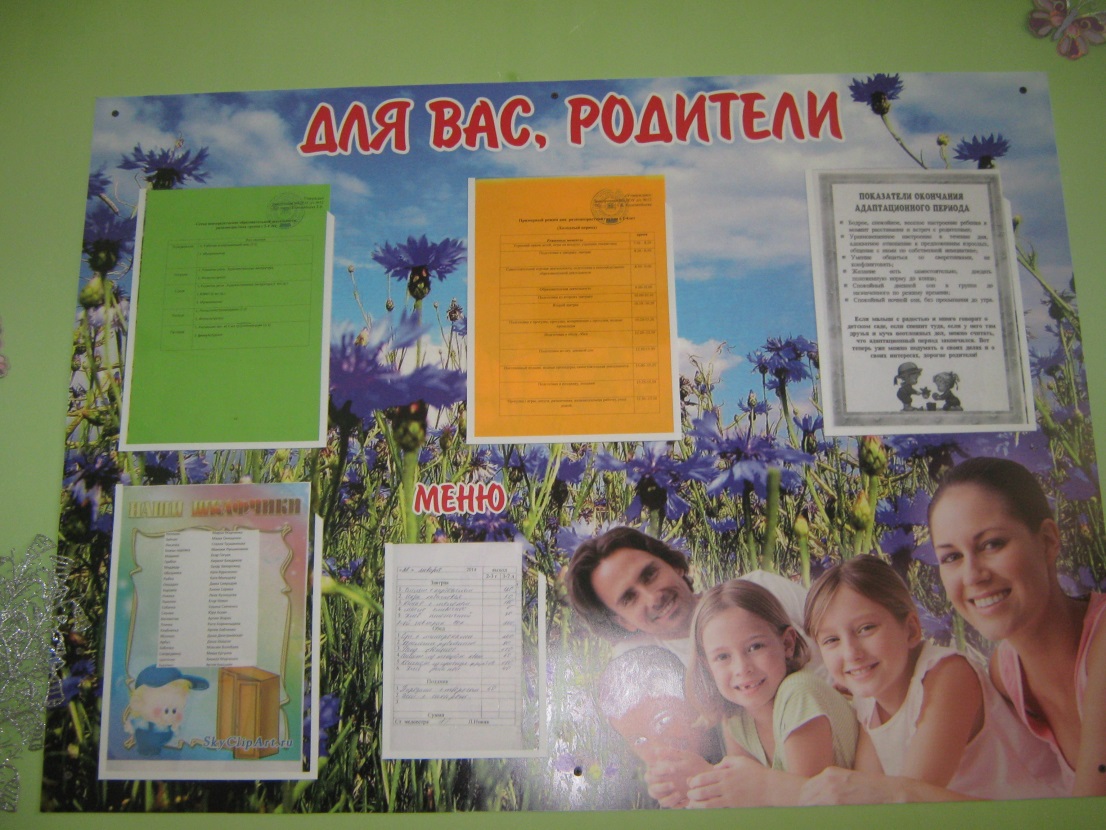 Профилактика плоскостопия
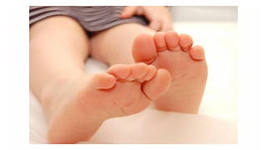 Правильно подобранная обувь;
Через режимные моменты;
Закаливание;
Обучающие мероприятия с семьями воспитанников.
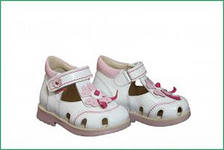 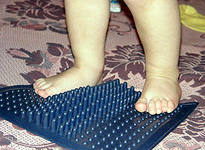 Здоровые дети – это наше общее здоровое  будущее!
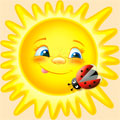 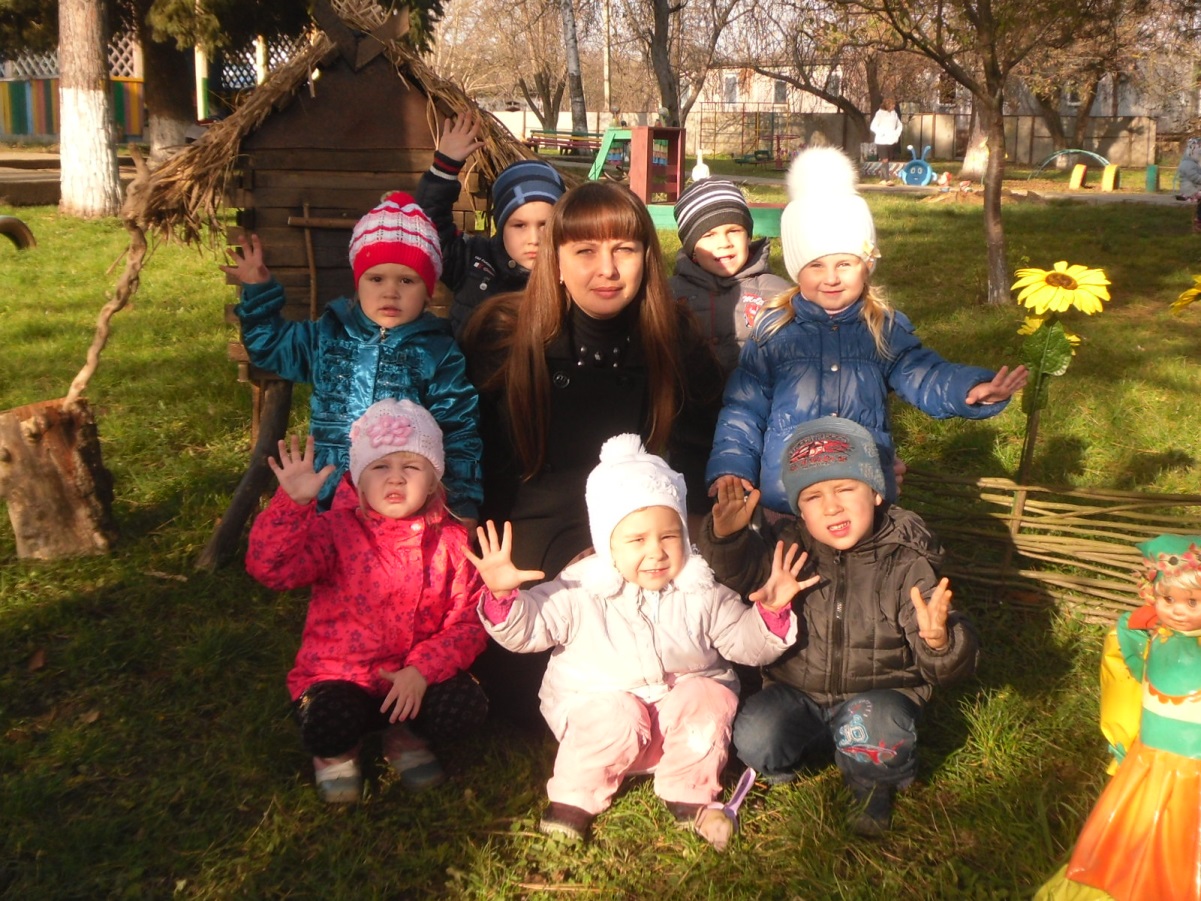 Спасибо за внимание